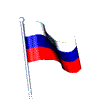 Актуальные вопросы
 
российской космической политики
Московский космический клуб
02.07.2015
Системный кризис…
Что это?
Принципиальные проблемы в областях:

 государственного управления;
 нормативно-правового обеспечения;
 экономики космической деятельности; 
 международного сотрудничества;
 кадровых вопросов;
 уровне используемых технологий…
 и в других…
И все – одновременно.
Как мы дошли до жизни такой?
Развитие космонавтики 1957 – нв.
1 период – 1957-1965 гг. И Россия и США быстро наращивают спутниковые группировки, активно осваивая новую сферу деятельности. Испытания и отработка новой техники.
2 период – 1965-1986 гг. Здесь пути России и США принципиально расходятся. США, определив основные направления прикладного использования космических аппаратов, пошли по пути увеличения срока их активного существования и повышения качественных характеристик. У нас – увеличивали серийное производство мощных ракет-носителей для частых запусков короткоживущих спутников, прежде всего военных.
3 период – 1987-1998 гг. Перестройка, возникновение и нарастание экономического кризиса, отказ от стремления к военному паритету с США, как следствие – резкое сокращение числа запусков.
4 период – 1999 г. - настоящее время. У нас стагнация. Частота запусков стабильна, но качество запускаемых аппаратов остается на уровне 70-х гг. Заметен спад пусковой активности США – более выгодно делать спутники, а пусковые услуги покупать у других стран. Возможно, успех SpaceX изменит эту тенденцию.
Истоки и развитие кризиса
1 этап – 1967-1985 вхождение в кризис
Рост технологического разрыва. Низкое качество при большом количестве.

2 этап – 1986-2000 экономическая фаза кризиса
Буран, с 1986 – неплатежи, «внешнее финасирование » 

3 этап – 2000-2011 застой
Совершенствование за счет внедрения зарубежных комплектующих
2007 – предложения МКК, Госсовет по ИРКД 

4 этап – 2012 – нв – осознание.
Серия аварий на давно освоенной технике
Вчера:
Создание Государственной корпорации
Госкорпорация может решить только малую часть проблем
Перспективы…
Инфраструктура
использования
орбитальная
группировка
АМС,
астрофизика
Пилотируемые
Марс
Астероиды
Луна
Варианты действий
Первый вариант – активный. Провести реформу образования, резко переориентировать школу на научно-техническое развитие, на формирование прогрессивного мировоззрения. Высшую школу максимально приблизить к производству. Поддержать соответствующие реформы мощью государственной пропаганды. 
Такие меры необходимы не только для развития космонавтики, а в целом для преодоления общего технологического отставания. 

Второй вариант – пассивный.  Понятно, что устойчивое и долгосрочное развитие космонавтики возможно только при совпадении интересов общества и направлений развития. Было бы полезно проведение серии специальных НИР для определения того, какой именно вариант развития космонавтики соответствует настроениям и потребностям населения и на этом варианте сконцентрироваться.

Третий вариант – реальный. Никакие специальные действия не предпринимаются, космическая программа формируется по принципу "от достигнутого". В этом случае на "космическом фронте" выглядит неизбежным постепенное замещение Российской Федерации другими странами. Именно этот процесс и наблюдается в настоящее время.
Истоки и развитие кризиса
1 этап – 1967-1985 вхождение в кризис.
2 этап – 1986-2000 экономическая фаза кризиса.
3 этап – 2000-2011 застой.
4 этап – 2012 – нв – осознание.
Вчера:
Создание Государственной корпорации
Госкорпорация может решить только малую часть проблем
Моисеев Иван Михайлович, 



Руководитель ИКП,
Научный руководитель МКК,
Член экспертного совета при Правительстве РФ
02.07.15

i_mois@mail.ru

http://path-2.narod.ru
http://www.mosspace.ru
http://interstellar-flight.ru
http://ivan-moiseyev.livejournal.com/